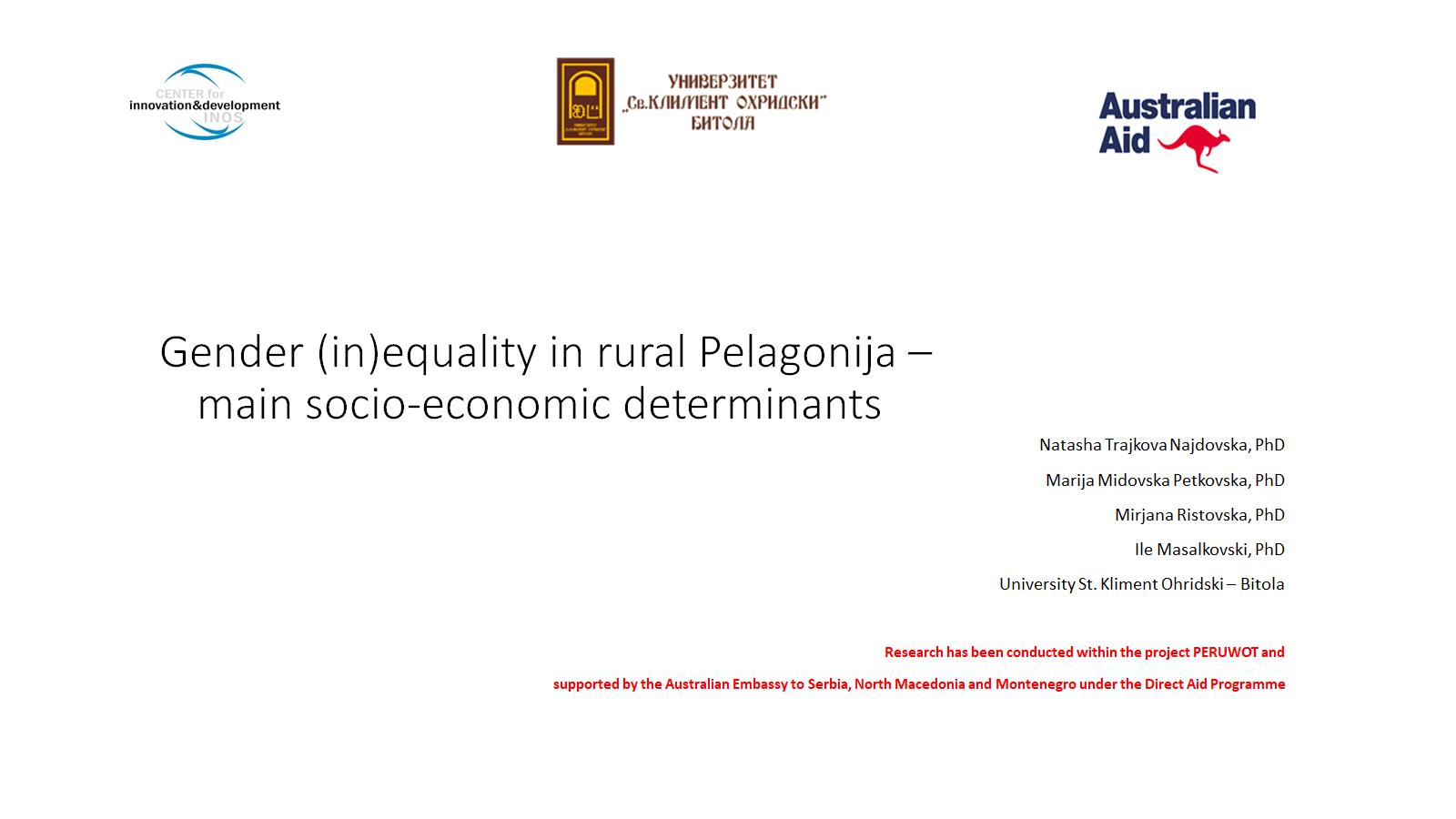 Gender (in)equality in rural Pelagonija – main socio-economic determinants
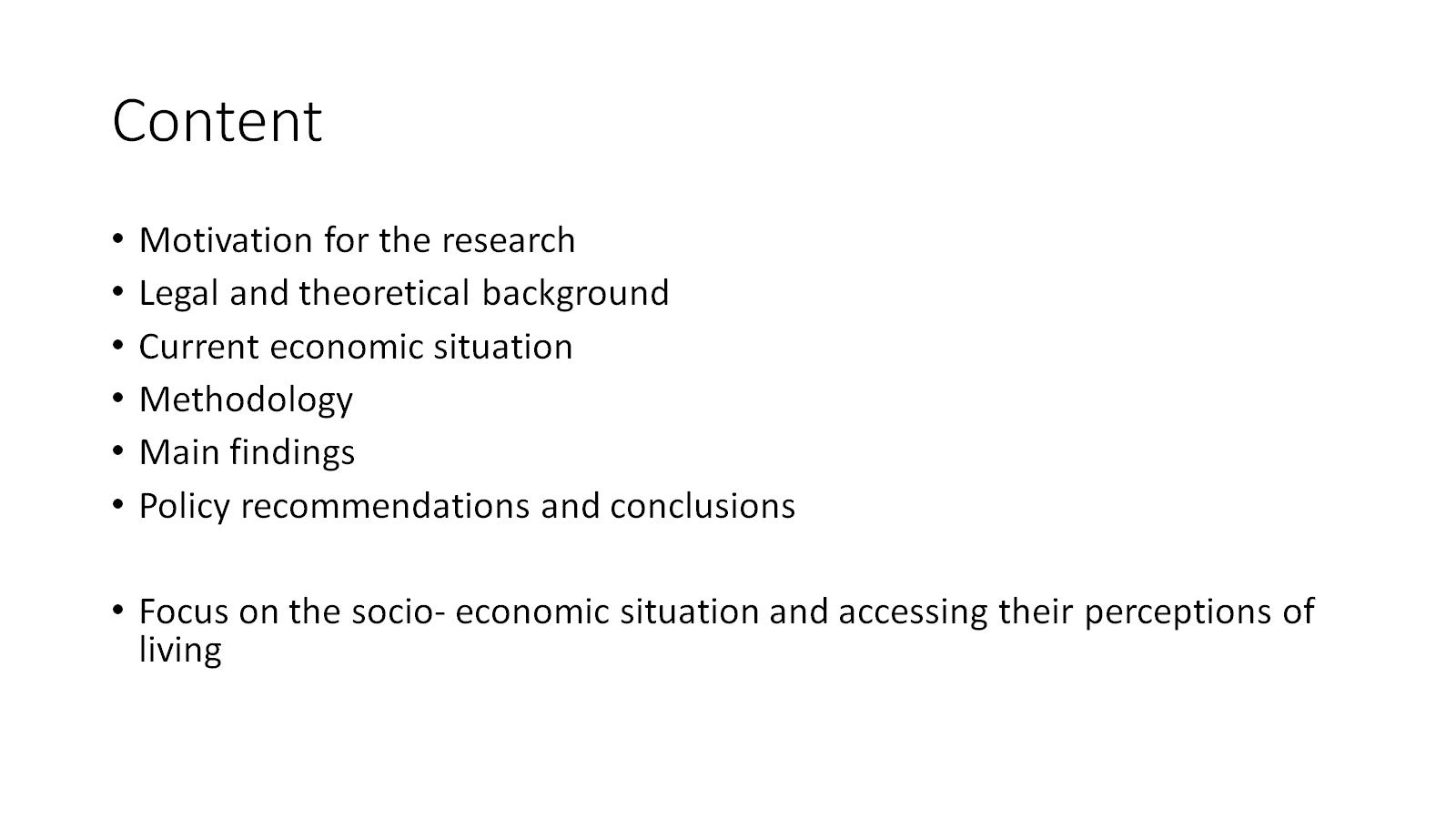 Content
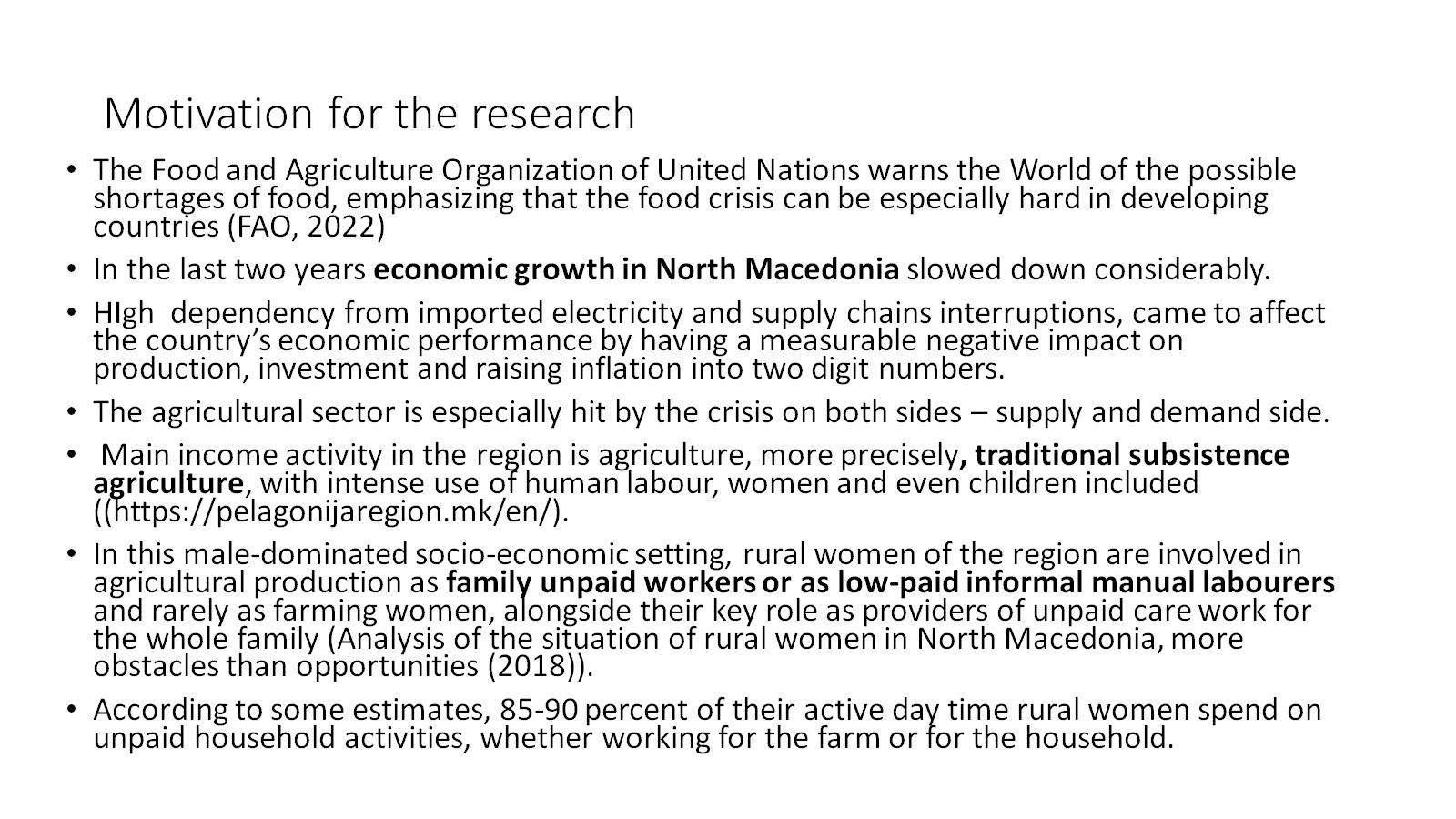 Motivation for the research
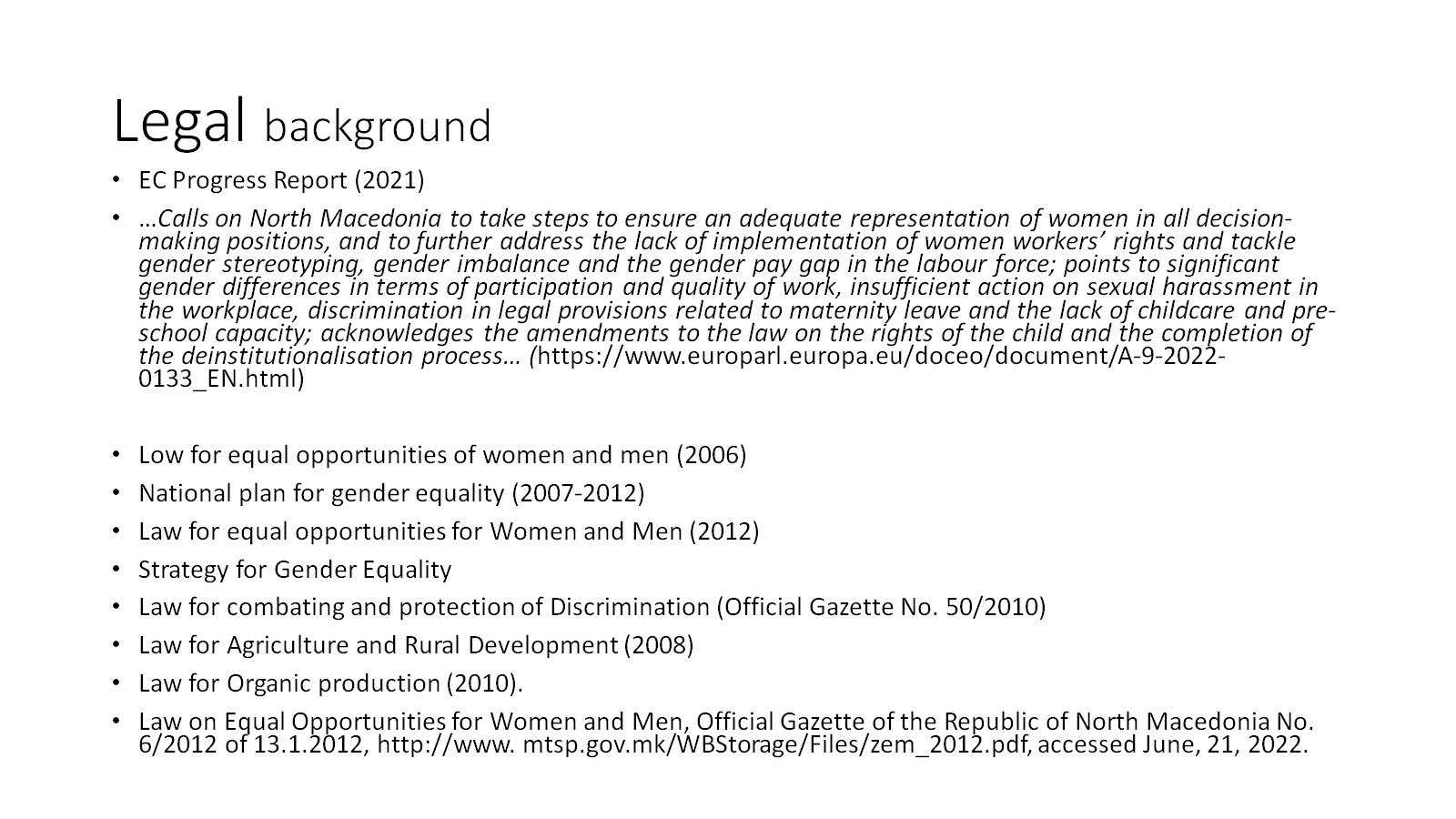 Legal background
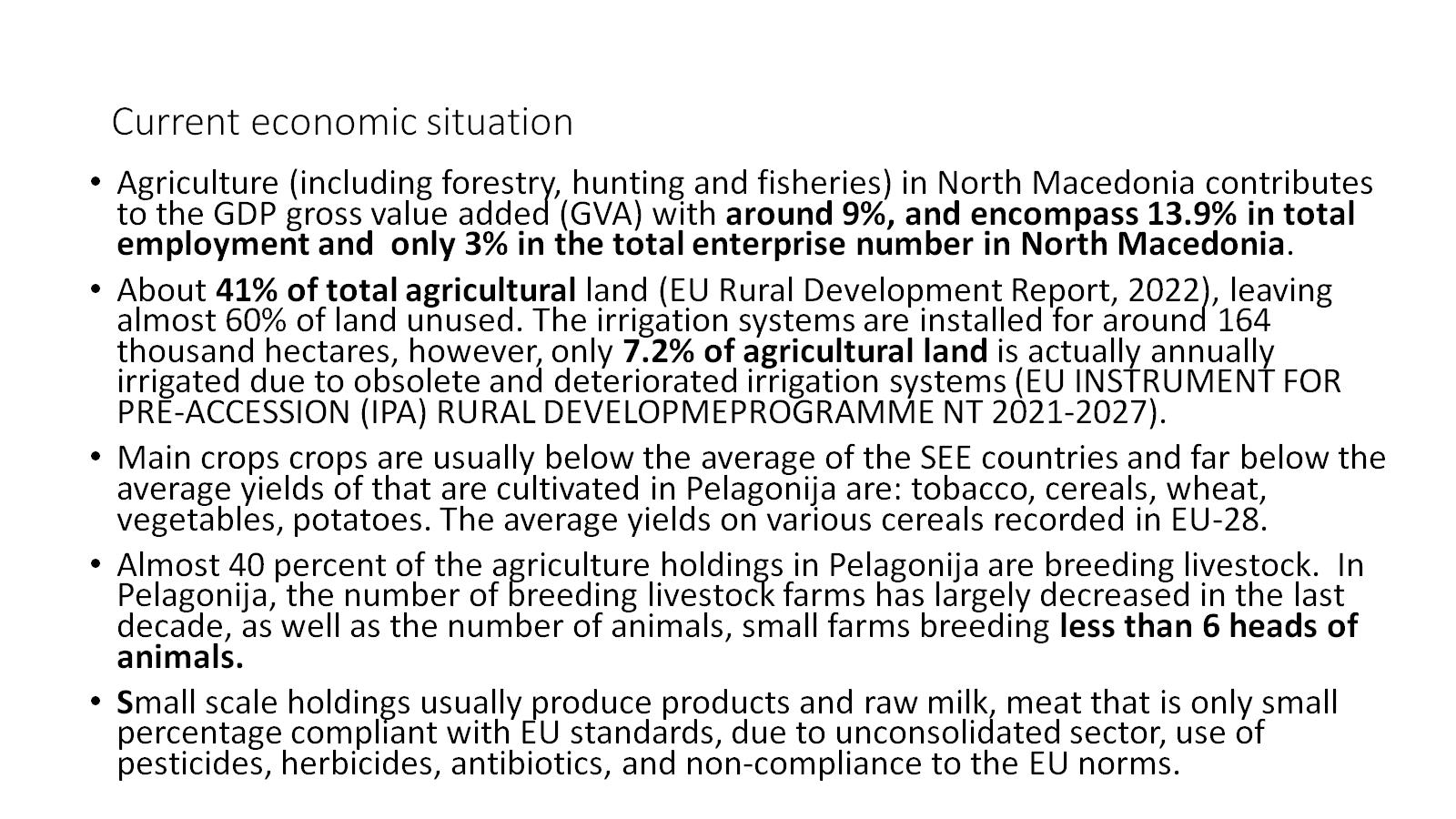 Current economic situation
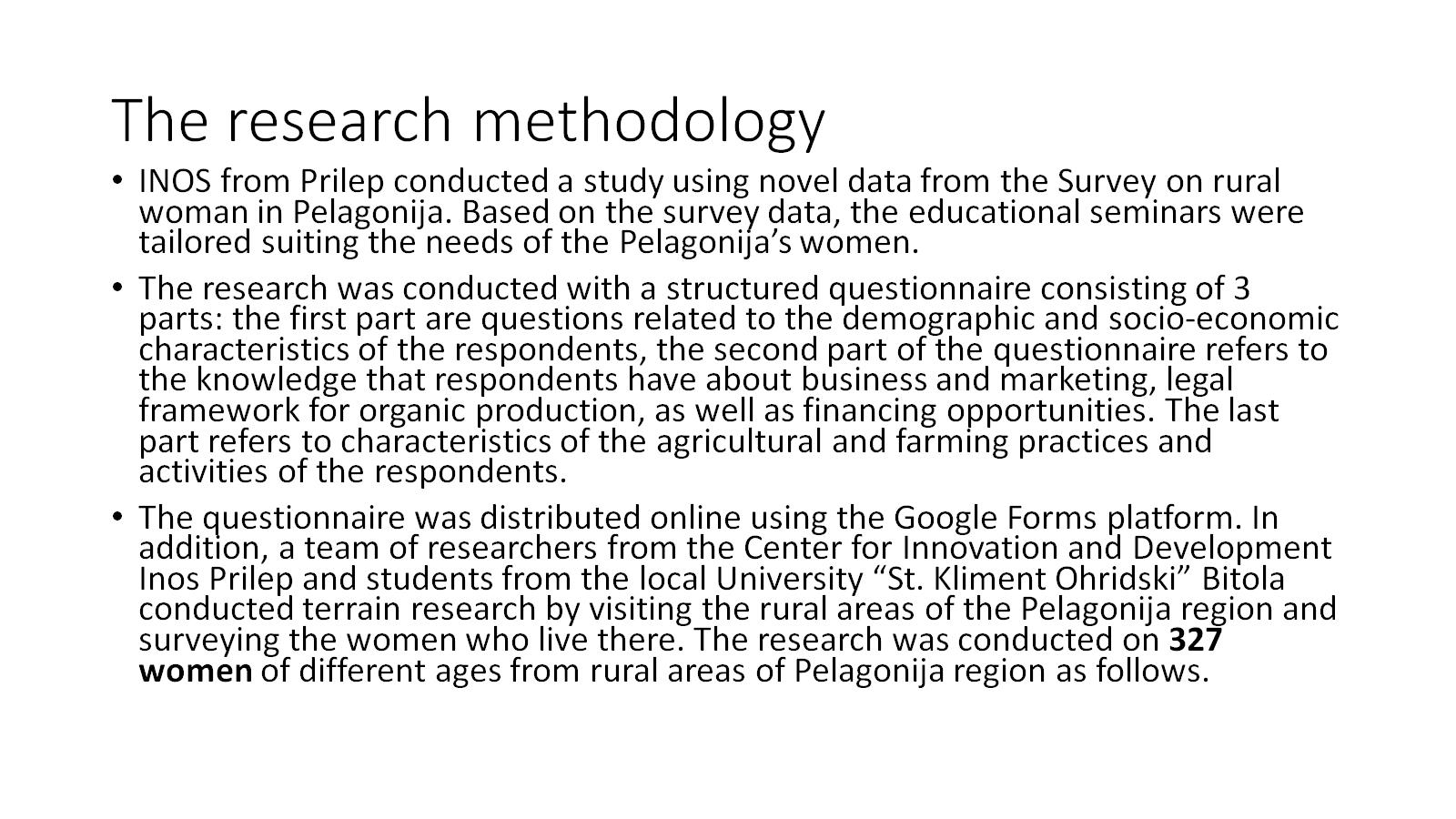 The research methodology
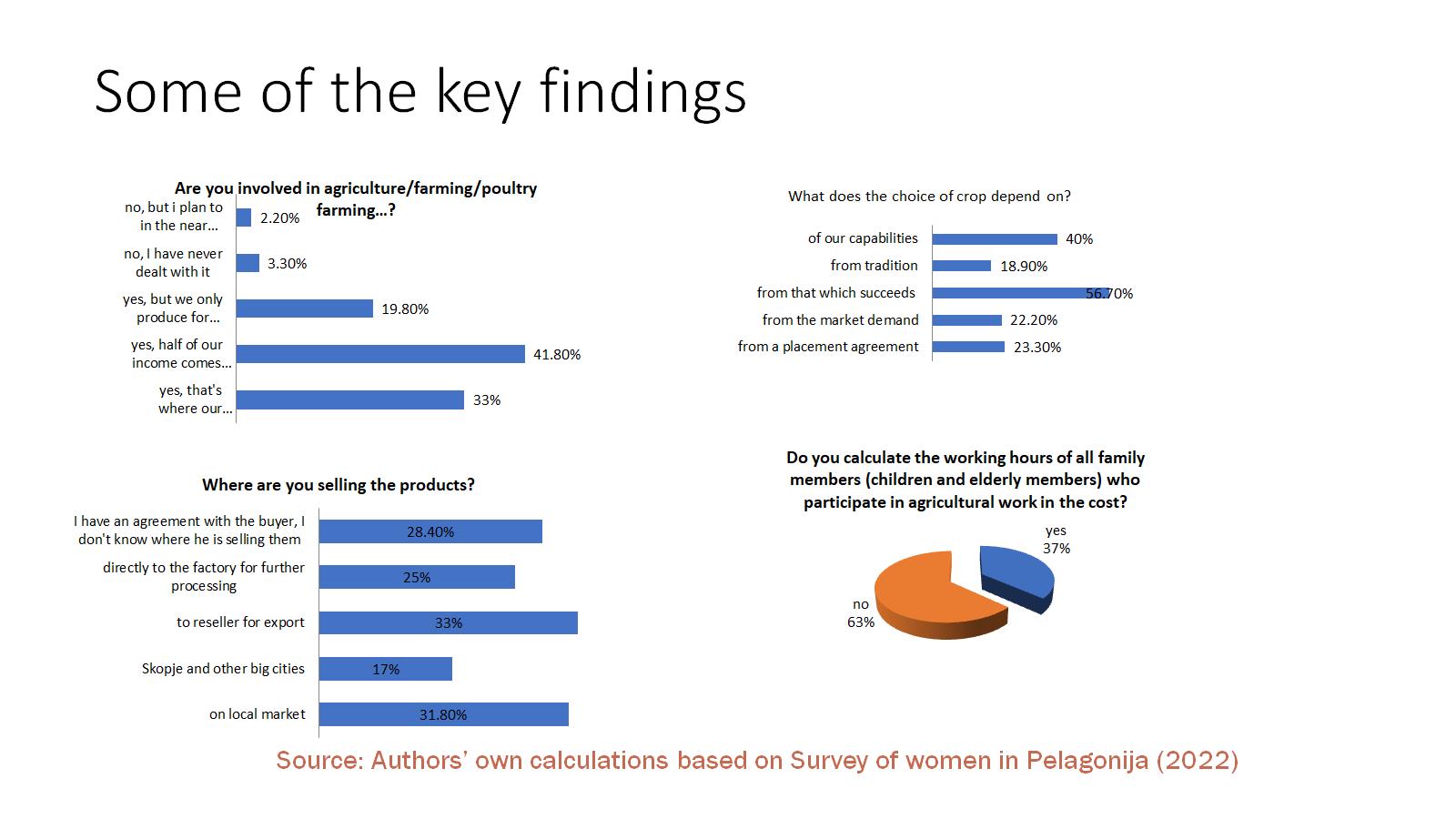 Some of the key findings
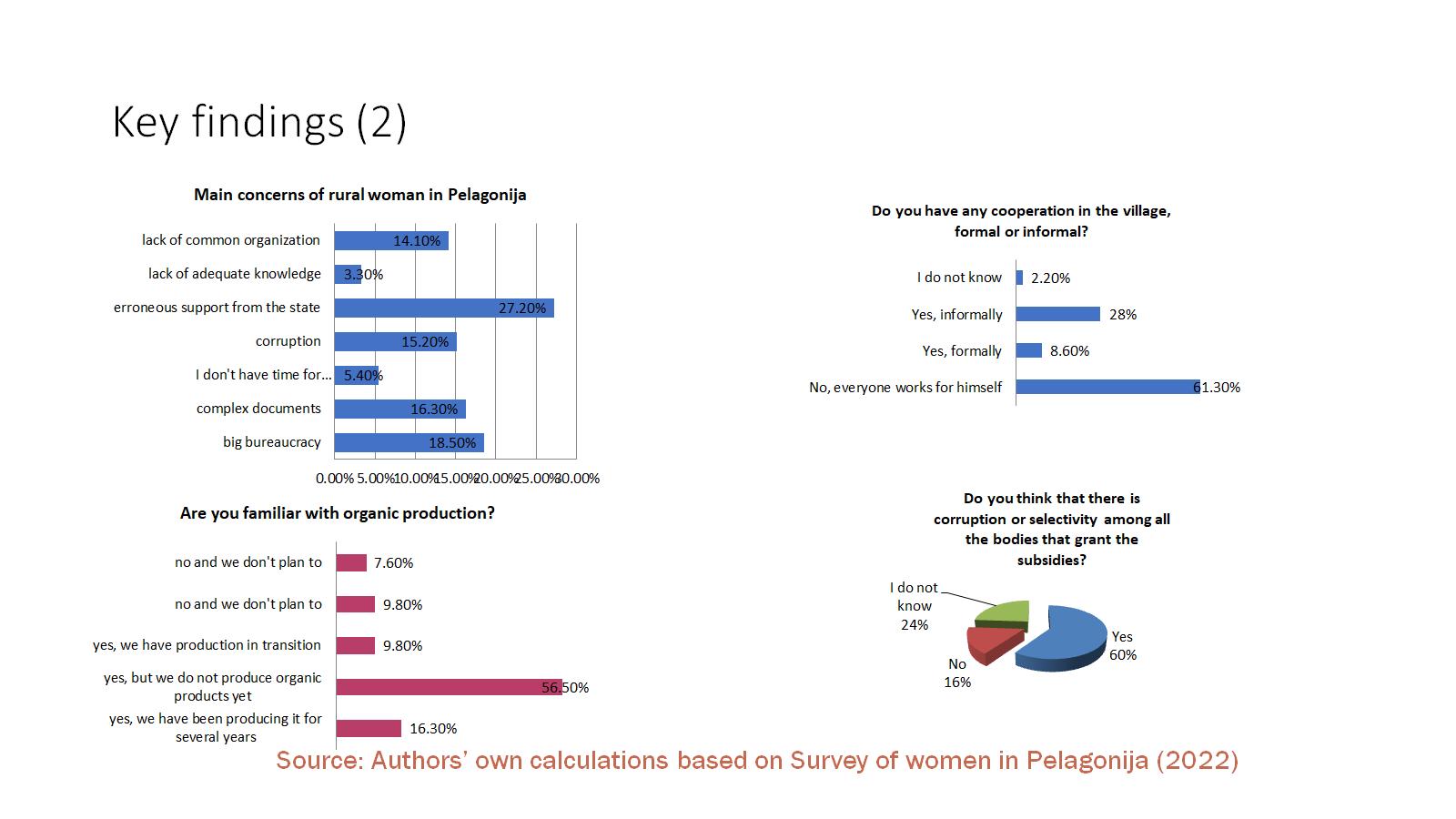 Key findings (2)
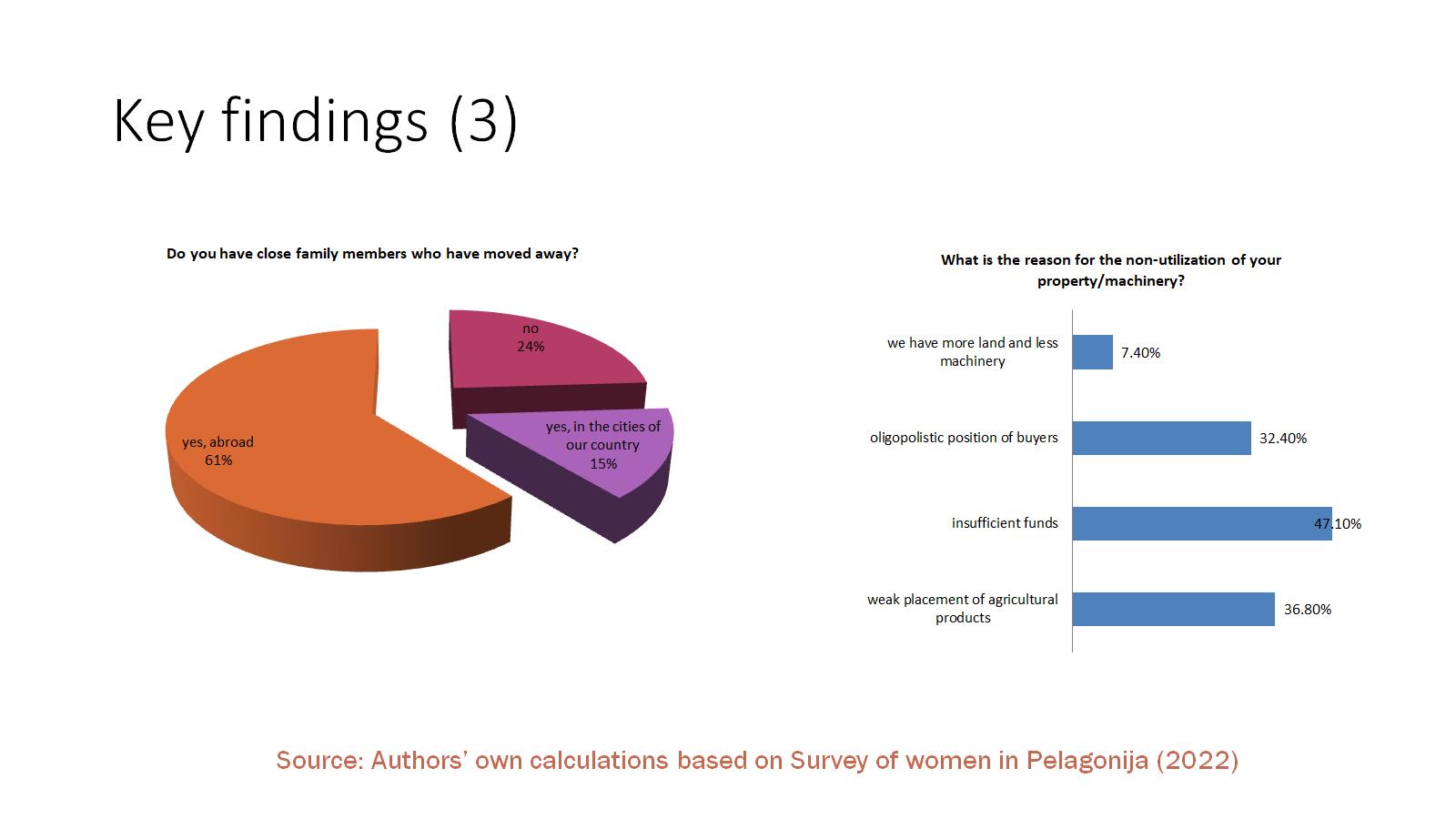 Key findings (3)
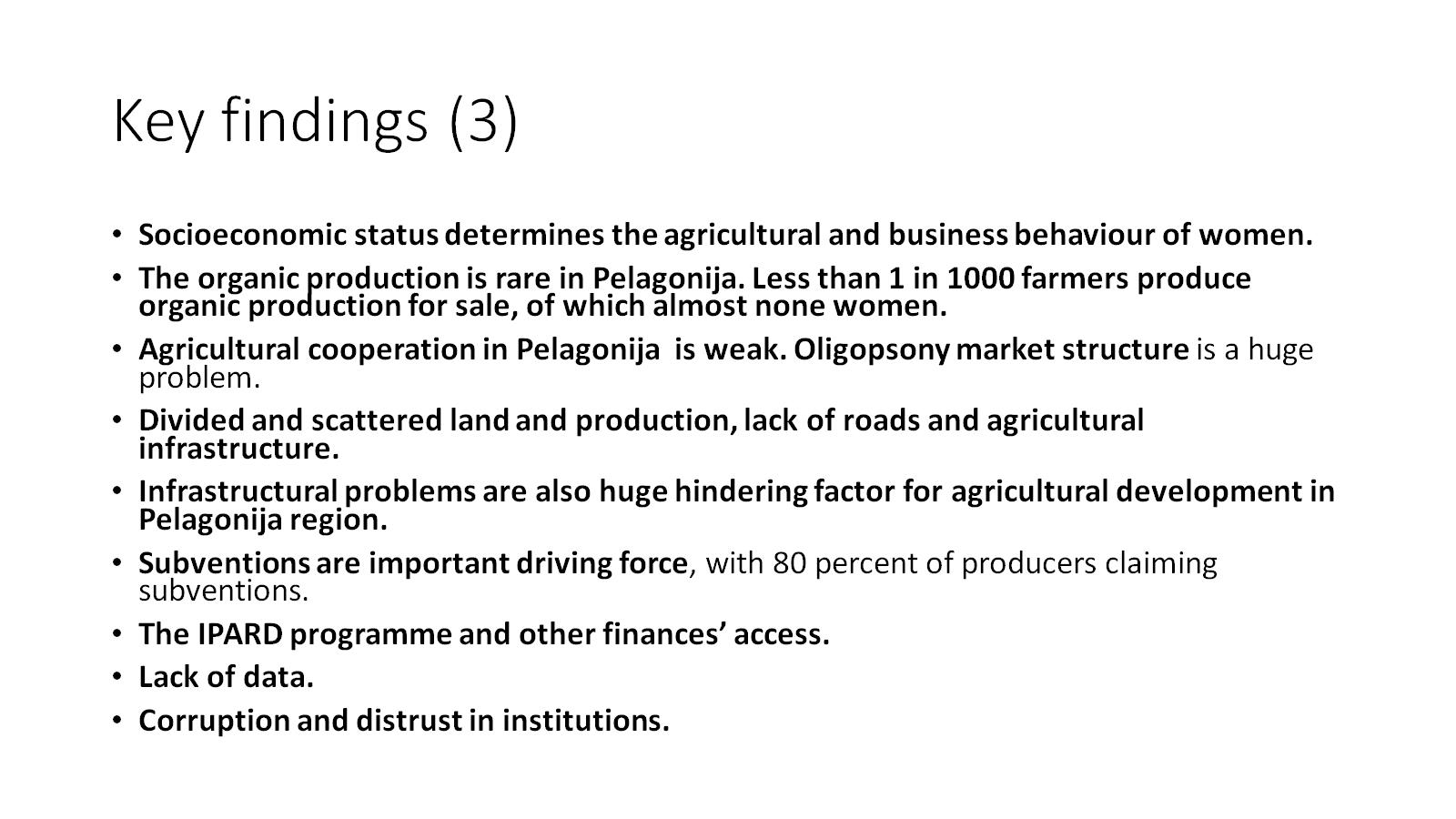 Key findings (3)
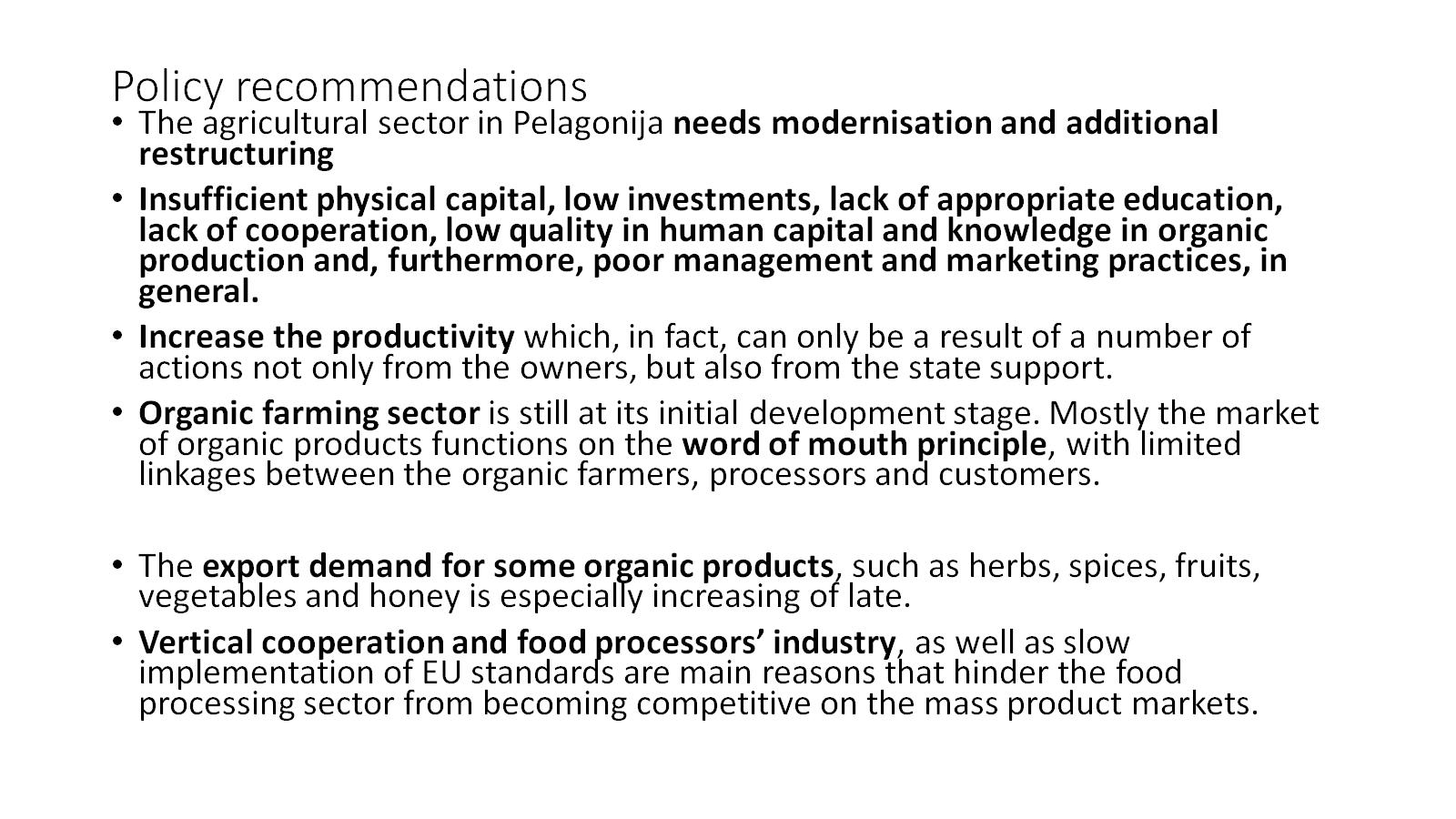 Policy recommendations
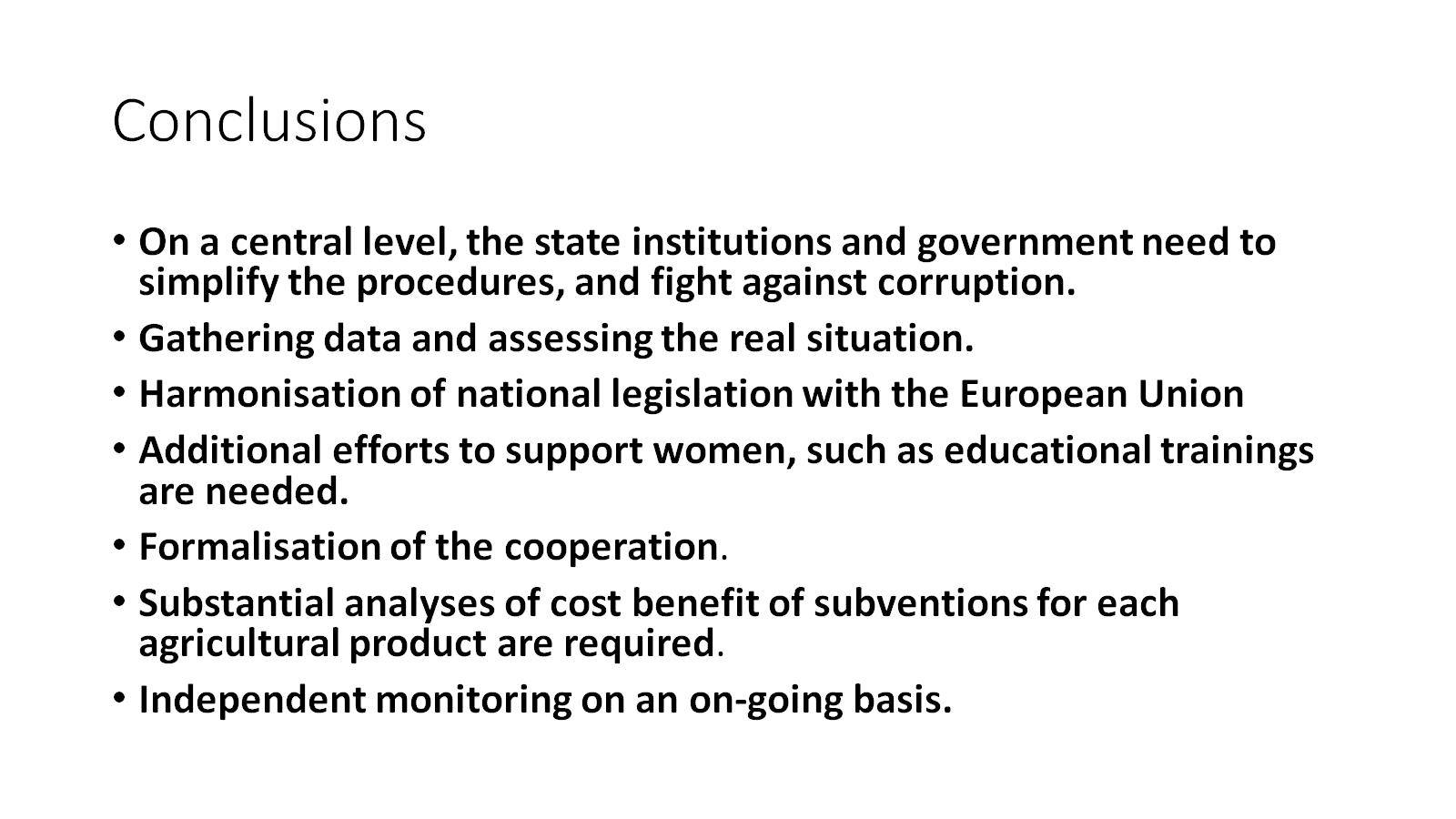 Conclusions
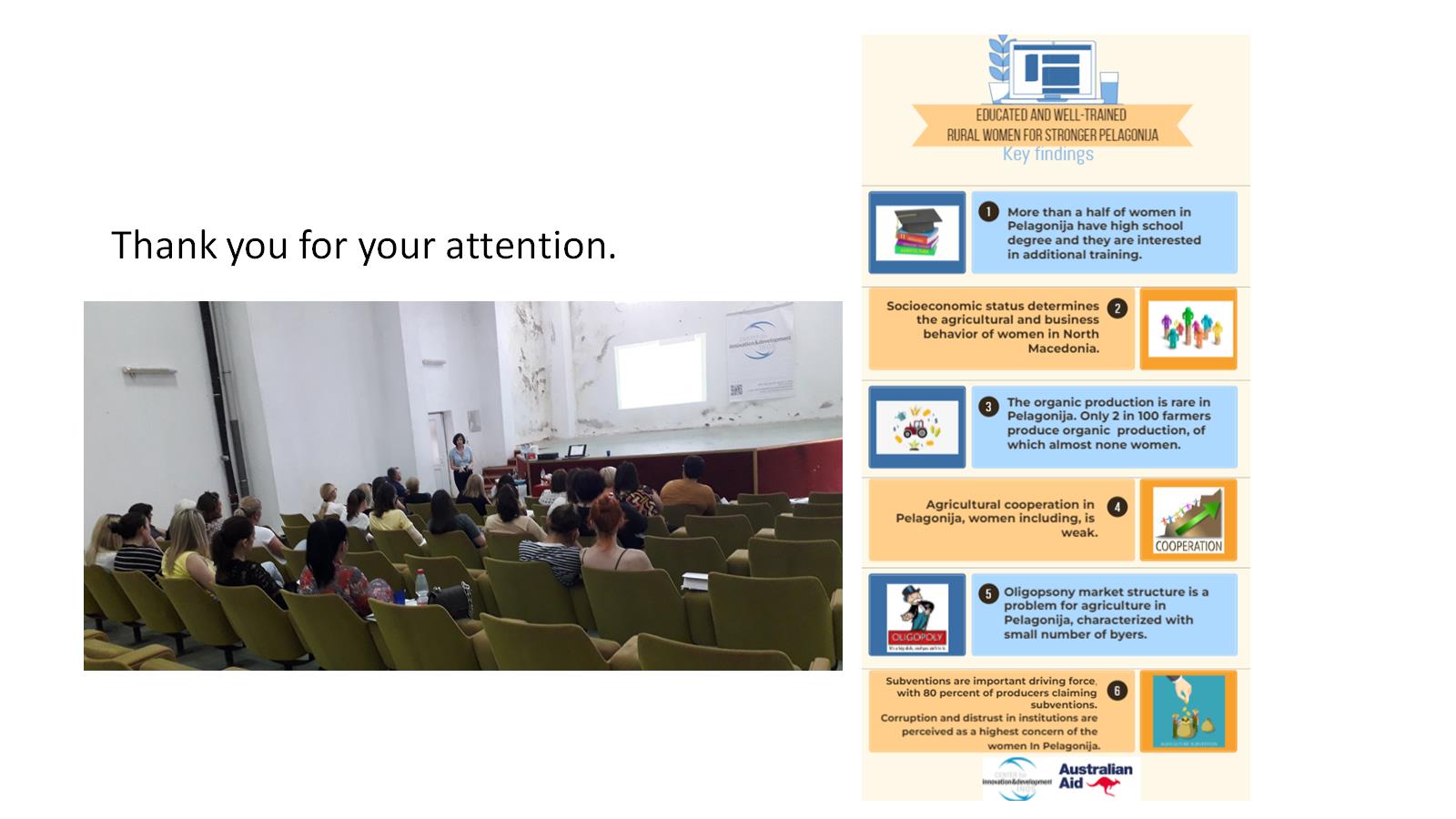